MANDATED
VCU Employees and Volunteers are
REPORTERS
Of Child Abuse and Neglect
All VCU employees and volunteers share the responsibility to prevent and immediately report suspected abuse and/or neglect of minors. If you suspect child abuse follow these steps:
Report to Supervisor, CPS, and VCU Police within 24 hours
Report Who, What, Where, When
Remove child from immediate harm
Identify suspected abuse
CONTACT
NUMBERS:
V
Child Protective 
Services (CPS):
1-800-552-7096
VCU Police:
828-1234
VCU Helpline:
888-242-6022
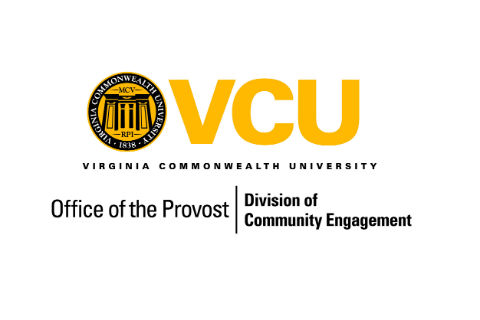 Office of Integrity
 & Compliance:
828-2336
Virginia Police:
9-1-1
VCU Mandatory Reporting Contact Sheet